4.1 Centrummaten
Hoofdstuk 4: Statistiek
Gemiddelde
Een SO telt 1x en een repetitie 2x

Jan heeft de volgende cijfers gehaald:

SO:		2,5
Rep:	7,8
SO:		3,5			
Rep:	8,2
Rep:	6,3
Opdracht:   Bereken het gemiddelde
Gemiddelde
Een SO telt 1x en een repetitie 2x

Jan heeft de volgende cijfers gehaald:

SO:		2,5
Rep:	7,8
SO:		3,5			
Rep:	8,2
Rep:	6,3
Alle cijfers vermenigvuldigen met hoe vaak het meetelt
Gemiddelde
Een SO telt 1x en een repetitie 2x

Jan heeft de volgende cijfers gehaald:

SO:		2,5
Rep:	7,8
SO:		3,5			
Rep:	8,2
Rep:	6,3
Delen door het totaal aantal cijfers
1 = SO
2 = Rep
Gemiddelde
Een SO telt 1x en een repetitie 2x

Jan heeft de volgende cijfers gehaald:

SO:		2,5
Rep:	7,8
SO:		3,5			
Rep:	8,2
Rep:	6,3
Gemiddelde
Een SO telt 1x en een repetitie 2x

Jan heeft de volgende cijfers gehaald:

SO:		2,5
Rep:	7,8
SO:		3,5			
Rep:	8,2
Rep:	6,3
Rond altijd af op 1 decimaal, tenzij er iets anders staat in de opdracht!!!   (in het boek staat iets anders, maar dat negeren we maar….)
Gemiddelde
Een SO telt 1x en een repetitie 2x

Jan heeft de volgende cijfers gehaald:

SO:		2,5
Rep:	7,8
SO:		3,5			
Rep:	8,2
Rep:	6,3
Rond altijd af op 1 decimaal, tenzij er iets anders staat in de opdracht!!!   (in het boek staat iets anders, maar dat negeren we maar….)
Modus
Modus:		Het getal dat het meest voorkomt. Als er meerdere 				getallen zijn die het meest voorkomen, is er geen 				modus.


VOORBEELD

De rij:	0  1  6  7  7  8  8  8  9

Hier is de modus dus 8, want die komt het meest voor
Mediaan
Mediaan:		Het middelste getal van een rij getallen.
LET OP:	1.	De rij getalen moet op volgorde staan van klein 					naar groot
			2.	Als de rij een even aantal getalen heeft (dan heb je 				dus geen middelste getal), neem je het gemiddelde 				van de twee middelste getallen

VOORBEELD 1
De rij:	0  1  6  7  7  8  8  8  9	Mediaan = 7, Dat is het middelste getal
Mediaan
Mediaan:		Het middelste getal van een rij getallen.
LET OP:	1.	De rij getalen moet op volgorde staan van klein 					naar groot
			2.	Als de rij een even aantal getalen heeft (dan heb je 				dus geen middelste getal), neem je het gemiddelde 				van de twee middelste getallen

VOORBEELD 1
De rij:	0  1  6  7  7  8  8  8  9	Mediaan = 7, Dat is het middelste getal

VOORBEELD 2
De rij:	0  1  6  7  7  8  8  8  9  9	Hier is geen middelste getal!
Mediaan
Mediaan:		Het middelste getal van een rij getallen.
LET OP:	1.	De rij getalen moet op volgorde staan van klein 					naar groot
			2.	Als de rij een even aantal getalen heeft (dan heb je 				dus geen middelste getal), neem je het gemiddelde 				van de twee middelste getallen

VOORBEELD 1
De rij:	0  1  6  7  7  8  8  8  9	Mediaan = 7, Dat is het middelste getal

VOORBEELD 2
De rij:	0  1  6  7  7  8  8  8  9  9	Hier is geen middelste getal!
Dus  neem je het gemiddelde van de twee middelste getallen
Mediaan
Mediaan:		Het middelste getal van een rij getallen.
LET OP:	1.	De rij getalen moet op volgorde staan van klein 					naar groot
			2.	Als de rij een even aantal getalen heeft (dan heb je 				dus geen middelste getal), neem je het gemiddelde 				van de twee middelste getallen

VOORBEELD 1
De rij:	0  1  6  7  7  8  8  8  9	Mediaan = 7, Dat is het middelste getal

VOORBEELD 2
De rij:	0  1  6  7  7  8  8  8  9  9	Hier is geen middelste getal!
Dus  neem je het gemiddelde van de twee middelste getallen:
(7 + 8) : 2 = 7,5		7,5 is de mediaan
Dus…
0 4 5 7 1 6 8 7 8 3 9 9 7 8 6 0


Welk getal is de modus?
	


Welk getal is de mediaan?
Dus…
0 4 5 7 1 6 8 7 8 3 9 9 7 8 6 0


Welk getal is de modus?
	De 7 en 8 komen allebei even vaak voor (3x), dus er is geen 	modus.

Welk getal is de mediaan?
Dus…
0 4 5 7 1 6 8 7 8 3 9 9 7 8 6 0


Welk getal is de modus?
	De 7 en 8 komen allebei even vaak voor (3x), dus er is geen 	modus.

Welk getal is de mediaan?
	Eerst de rij op volgorde zetten:
Dus…
0 4 5 7 1 6 8 7 8 3 9 9 7 8 6 0


Welk getal is de modus?
	De 7 en 8 komen allebei even vaak voor (3x), dus er is geen 	modus.

Welk getal is de mediaan?
	Eerst de rij op volgorde zetten:
	0 0 1 3 4 5 6 6 7 7 7 8 8 8 9 9
Dus…
0 4 5 7 1 6 8 7 8 3 9 9 7 8 6 0


Welk getal is de modus?
	De 7 en 8 komen allebei even vaak voor (3x), dus er is geen 	modus.

Welk getal is de mediaan?
	Eerst de rij op volgorde zetten:
	0 0 1 3 4 5 6 6 7 7 7 8 8 8 9 9
	Er zijn 16 getallen, dus de middelste zijn de 8e en 9e
Dus…
0 4 5 7 1 6 8 7 8 3 9 9 7 8 6 0


Welk getal is de modus?
	De 7 en 8 komen allebei even vaak voor (3x), dus er is geen 	modus.

Welk getal is de mediaan?
	Eerst de rij op volgorde zetten:
	0 0 1 3 4 5 6 6 7 7 7 8 8 8 9 9
	Er zijn 16 getallen, dus de middelste zijn de 8e en 9e 
	mediaan = (6+7) : 2 = 6,5
Frequentietabel
Frequentie:	Hoe vaak komt iets voor

Frequentietabel:	In een tabel weergegeven hoe vaak alles voorkomt
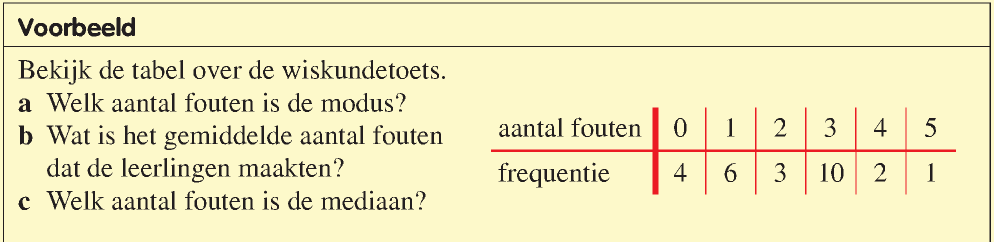 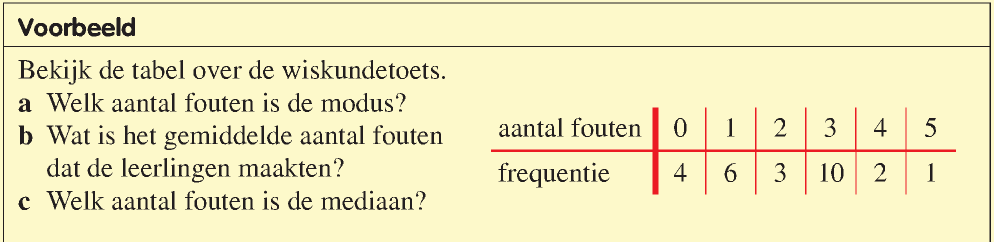 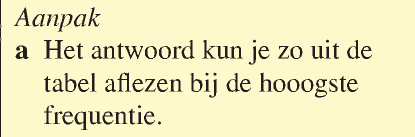 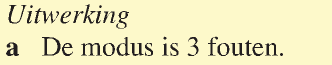 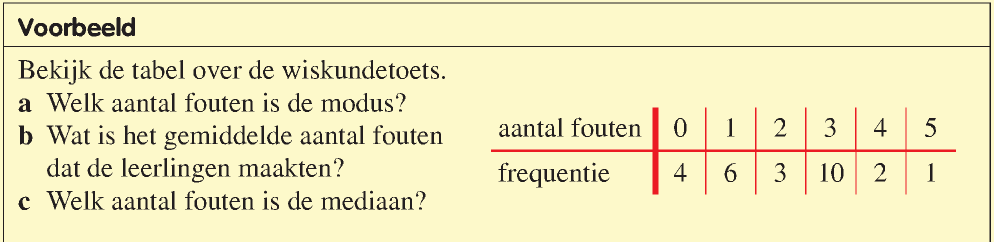 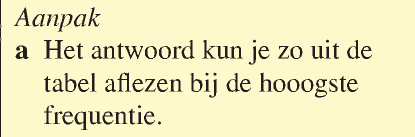 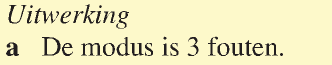 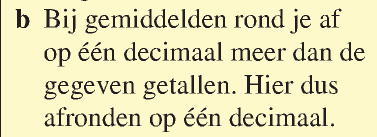 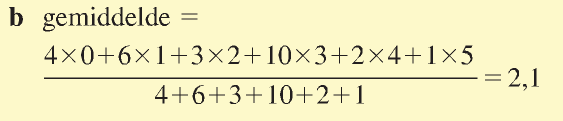